СП  ГБОУ СОШ №1 им. И.М. Кузнецова с. Большая Черниговка, детский сад «Светлячок»
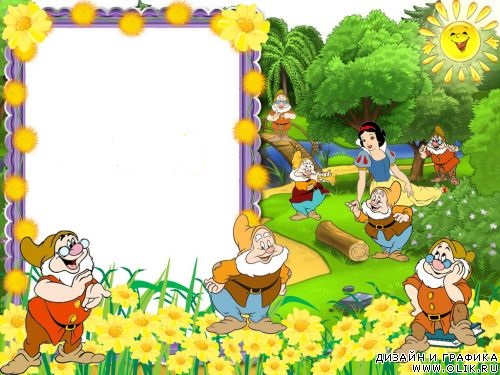 Взаимоотношения с семьями воспитанников в соответствии с ФГОС
«ТВОРИМ ВМЕСТЕ»


Выполнила воспитатель: Карабаева Т.Н.
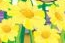 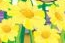 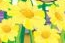 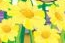 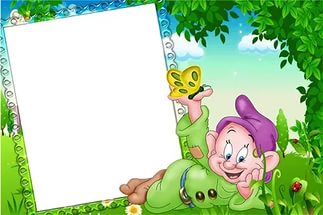 «Только вместе с родителями, общими усилиями, 
педагоги помогут дать большое человеческое счастье»
В.А. Сухомлинский
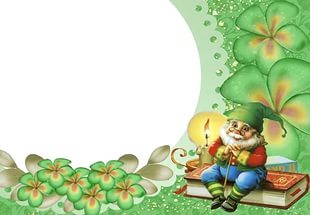 Цель: 
Побудить родителей к творческой деятельности вместе с детьми; дать возможность представить положительный опыт семейного воспитания.
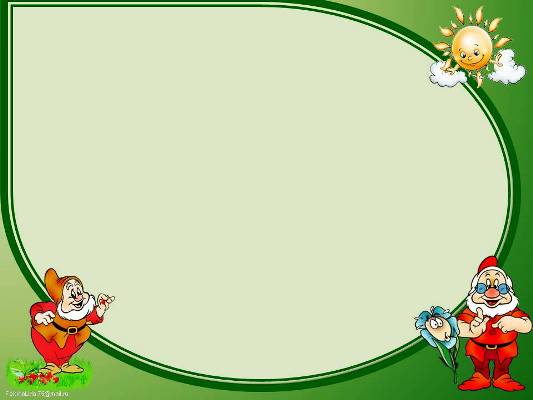 Задачи проекта:
1.Активизация познавательной, творческой деятельности.
2.Привлечение родителей к участию в жизни детского сада, повешение их компетентности в вопросах охраны и укрепления здоровья детей.
3.Создание условий для эмоционального                             взаимодействия взрослых и детей (развитие творческой фантазии, воображения).
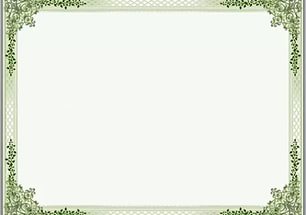 Фотовыставка «Осень глазами родителей»
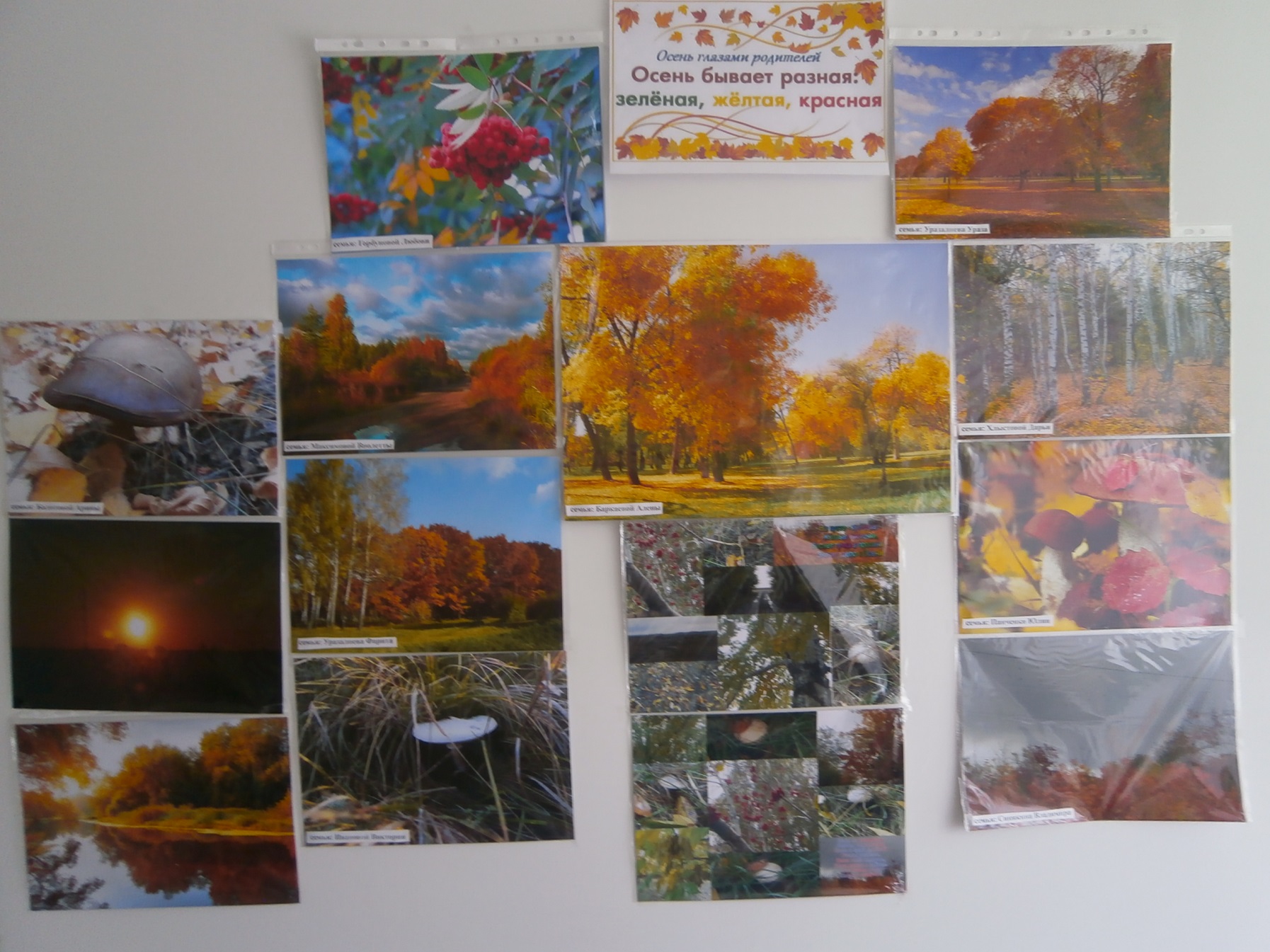 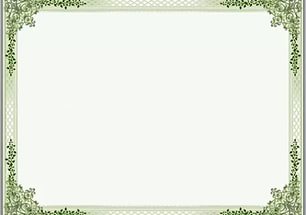 Акция добрых дел 
«Мы кормушки смастерили, для птиц столовую открыли»
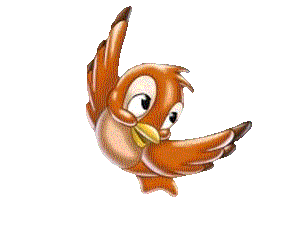 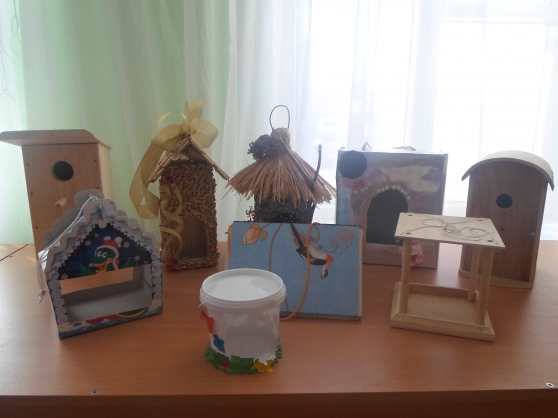 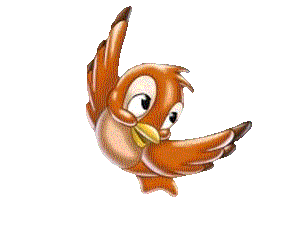 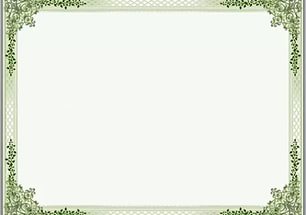 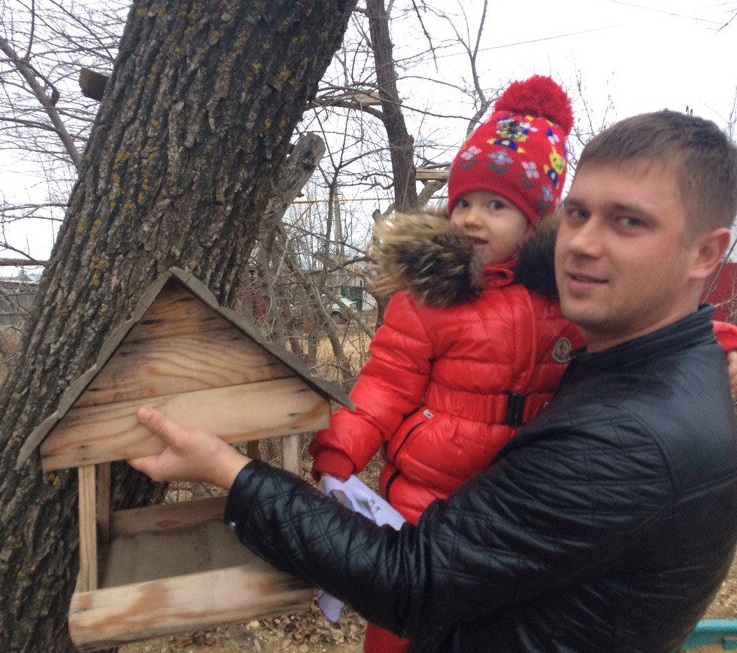 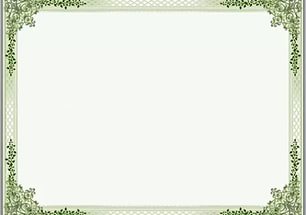 Выставка книжек – самоделок «Здоровье – это здорово!»
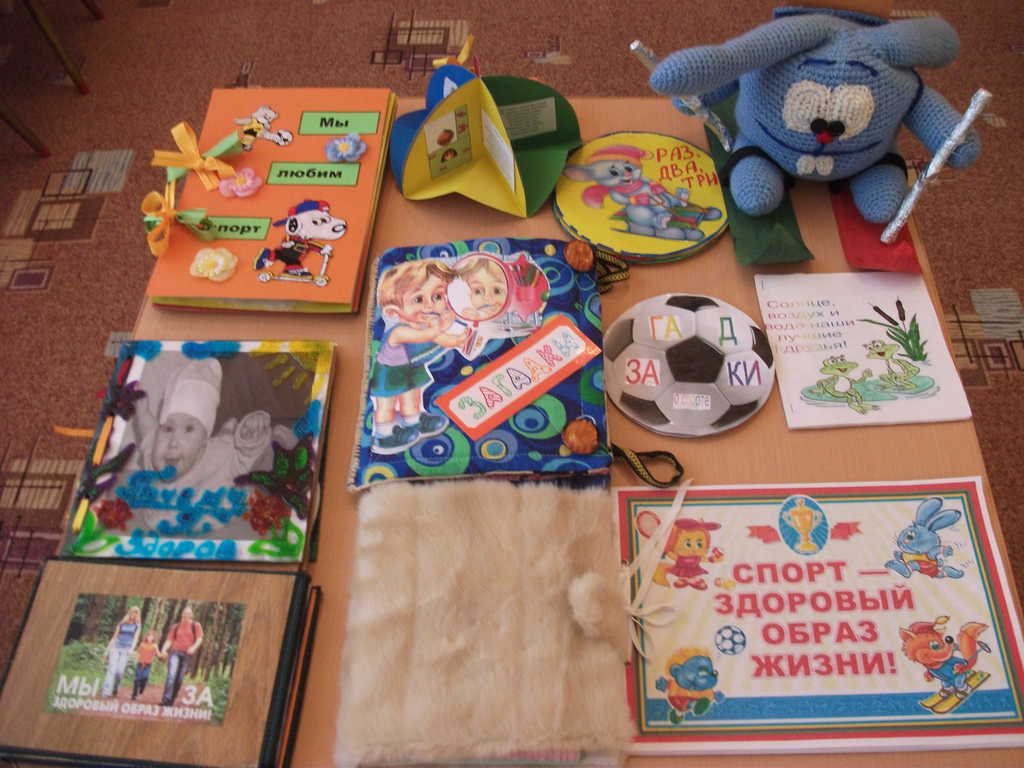 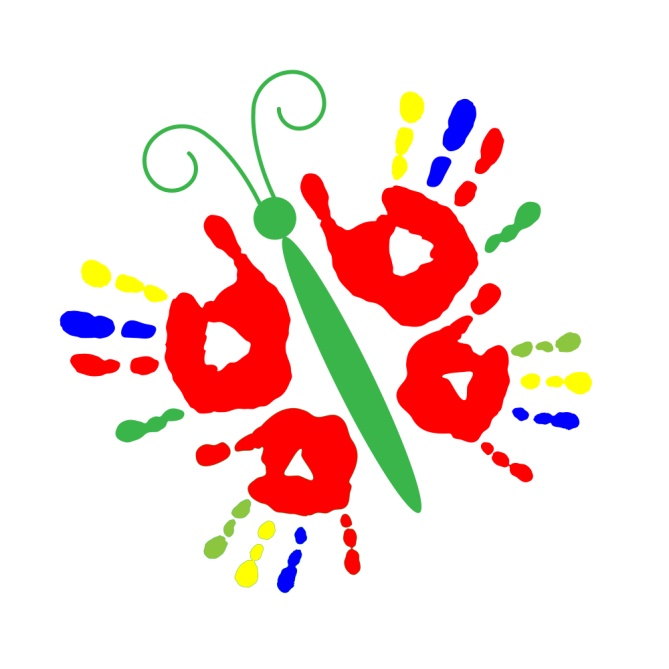 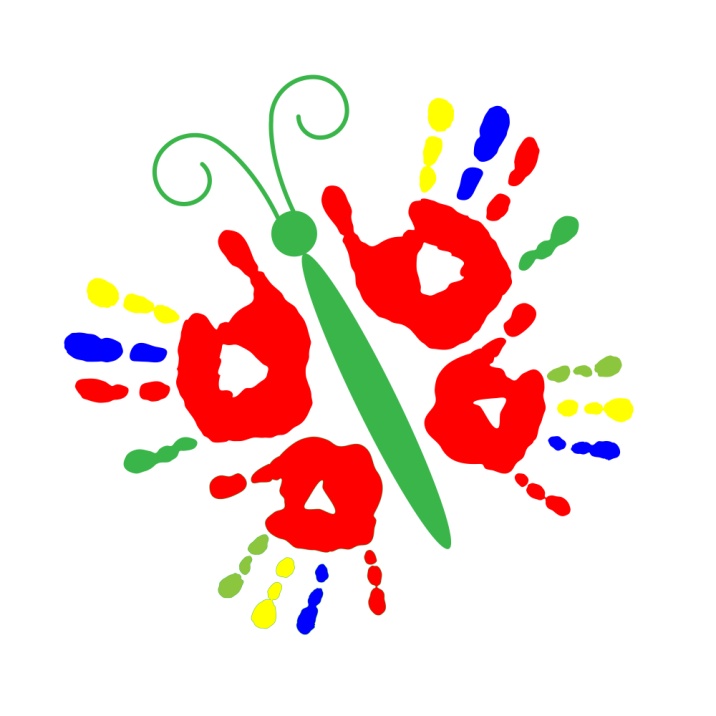 Мастер – класс
дети и родители
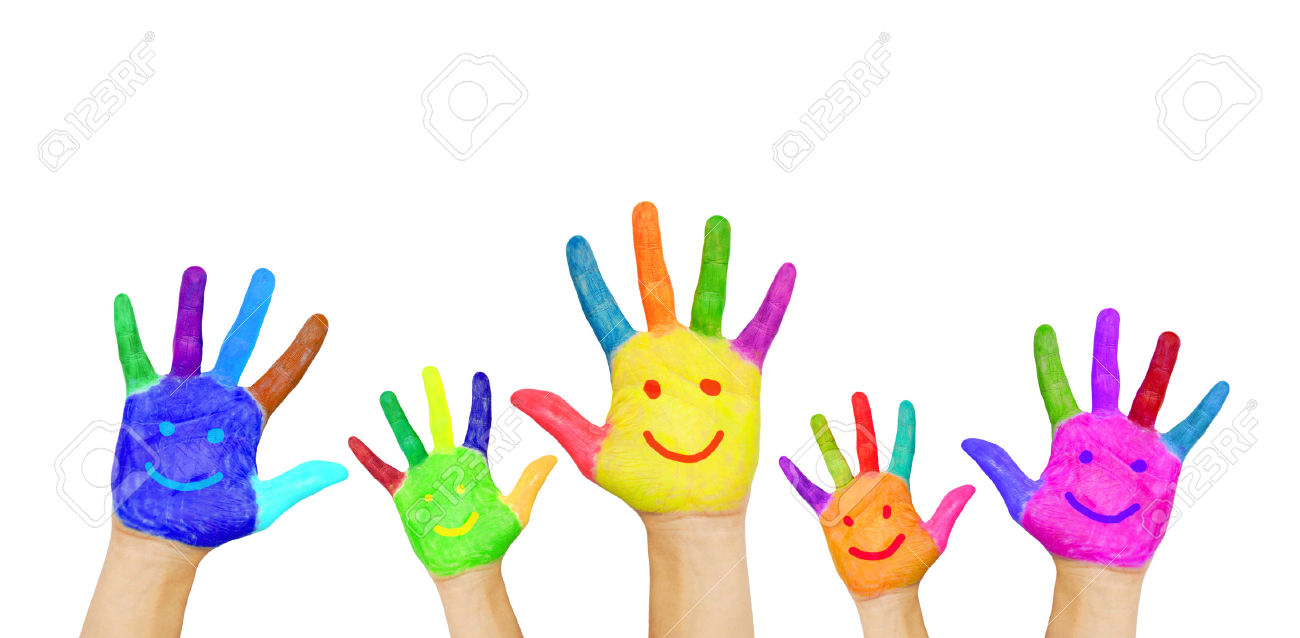 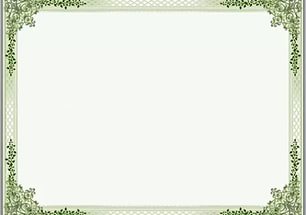 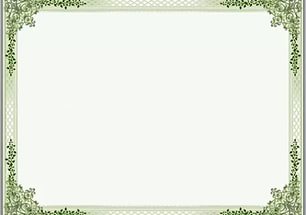 Наше творчество
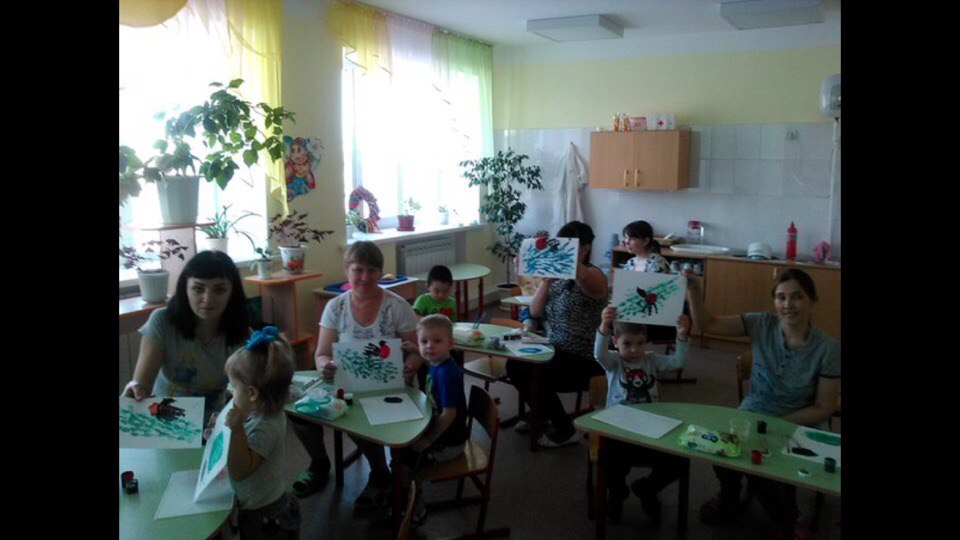 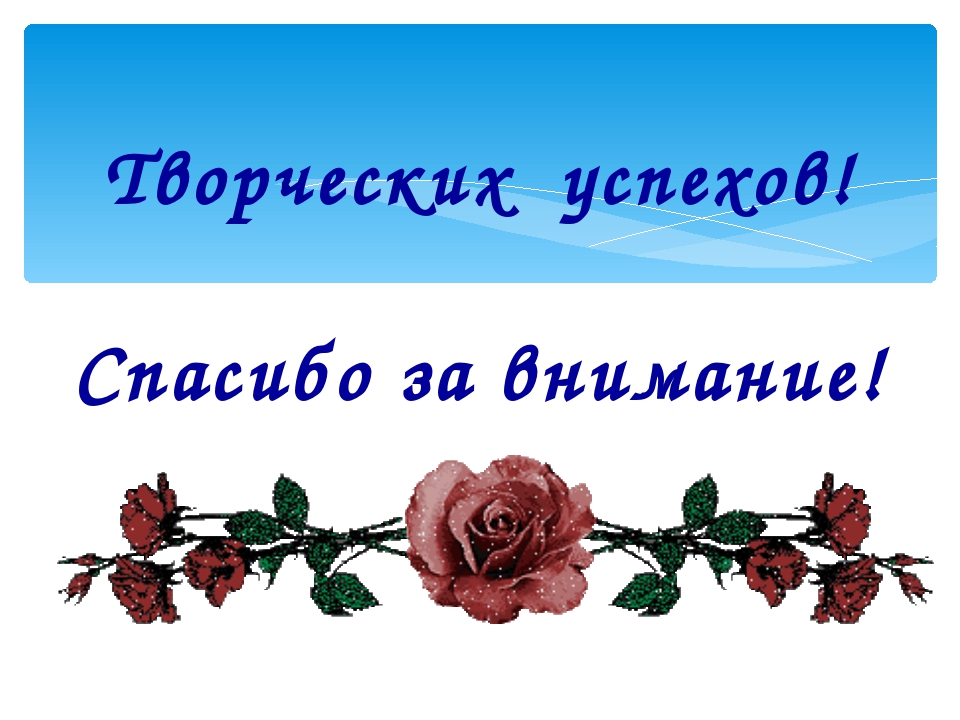